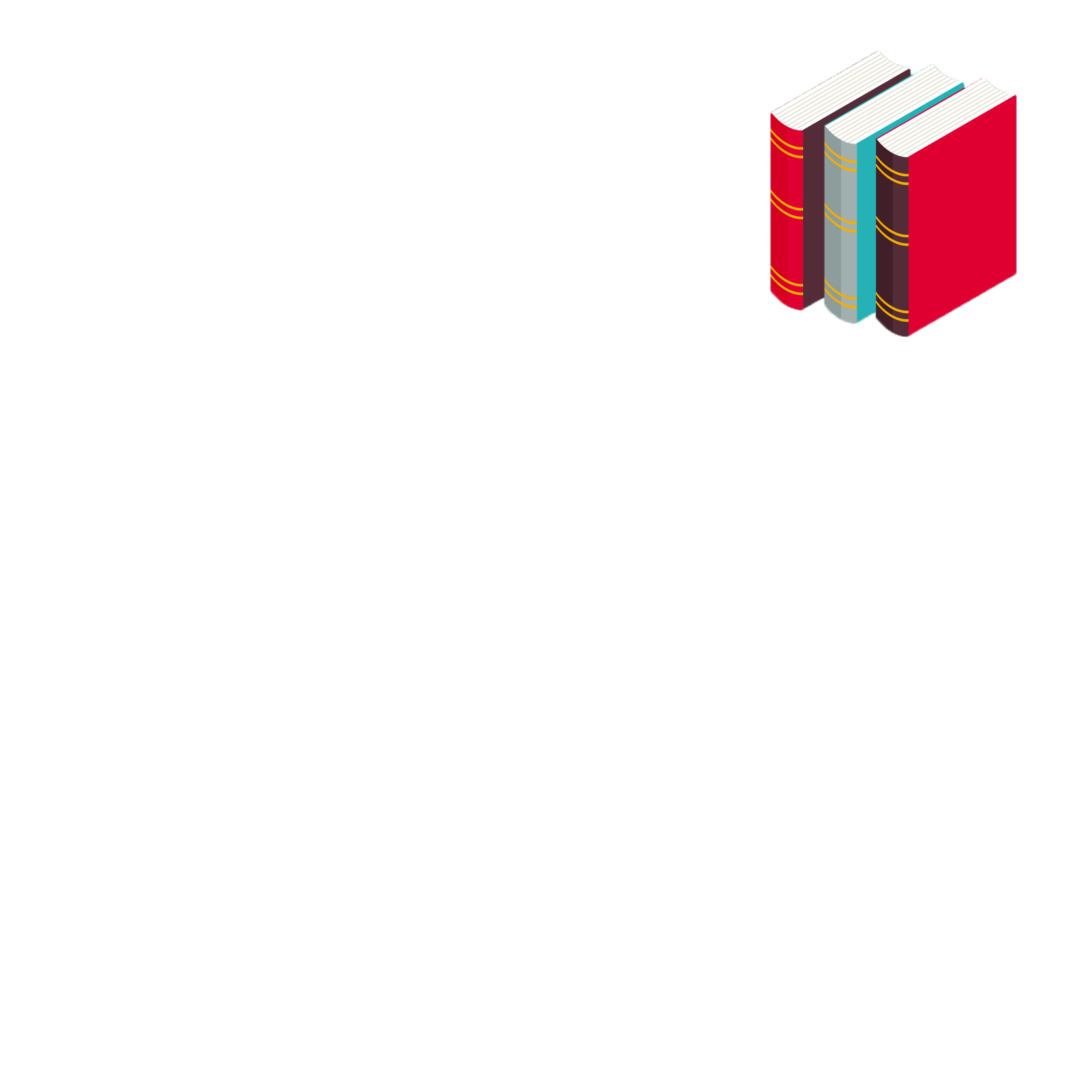 STRATEGI  PERCEPATAN REFORMASI BIROKRASI MELALUI PEMBANGUNAN  ZONA INTEGRITAS MENUJU WILAYAH BEBAS DARI KORUPSI WBK /WBBM
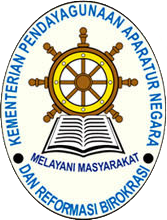 ZONA INTEGRITAS WBK / WBBM
NAPTALINA SIPAYUNG
Asisten Deputi Pelaksanaan Kebijakan dan  Evaluasi Reformasi Birokrasi
Akuntabilitas Aparatur dan Pengawasan III
KEMENTERIAN PAN DAN RB
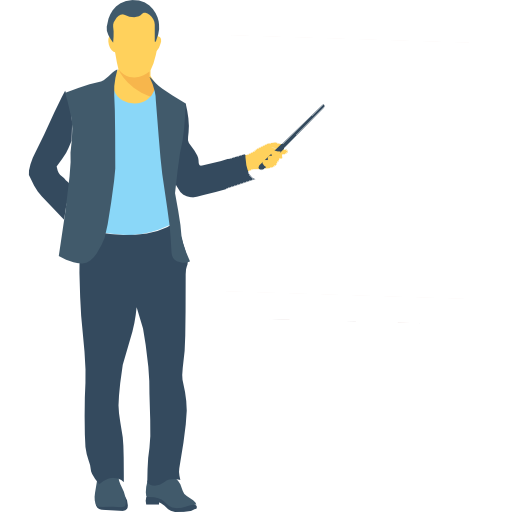 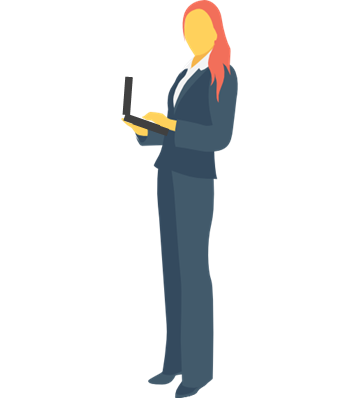 DISAMPAIKAN PADA ACARA : SOSIALISASI PEMBANGUNAN  ZI DI  LINGKUNGAN  PTN         
PADA TANGGAL : 11 DESEMBER  2020
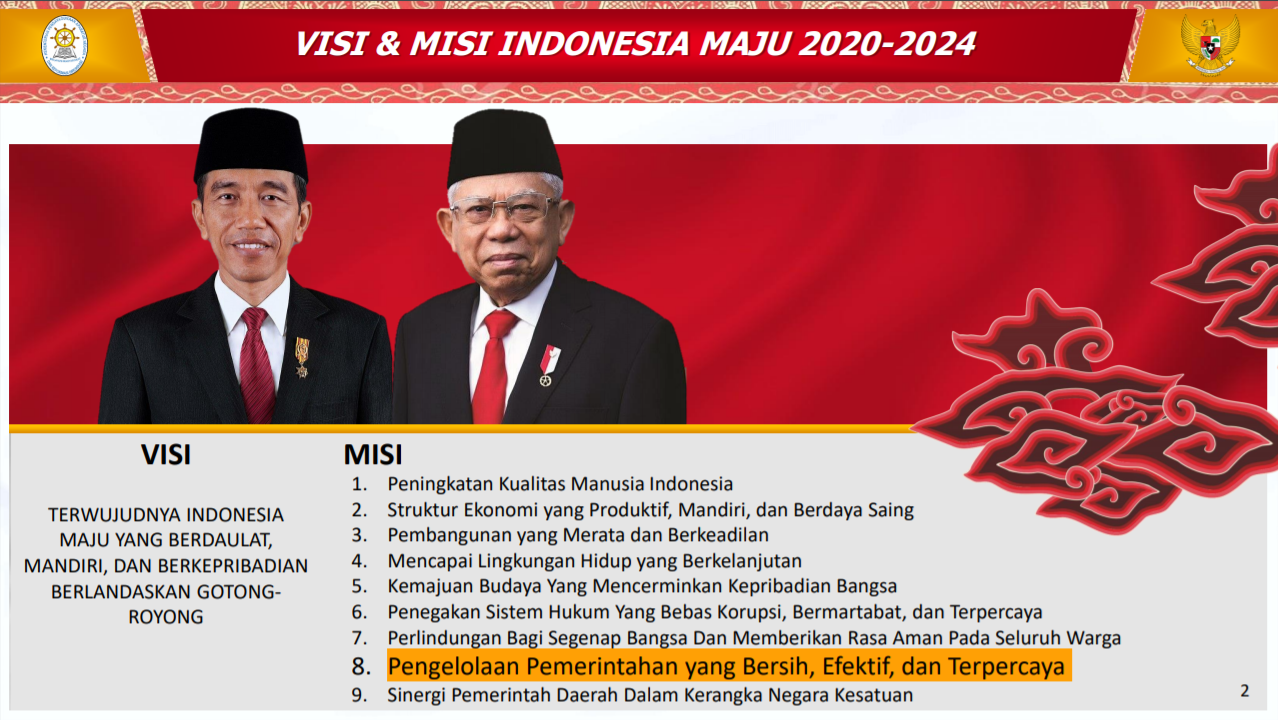 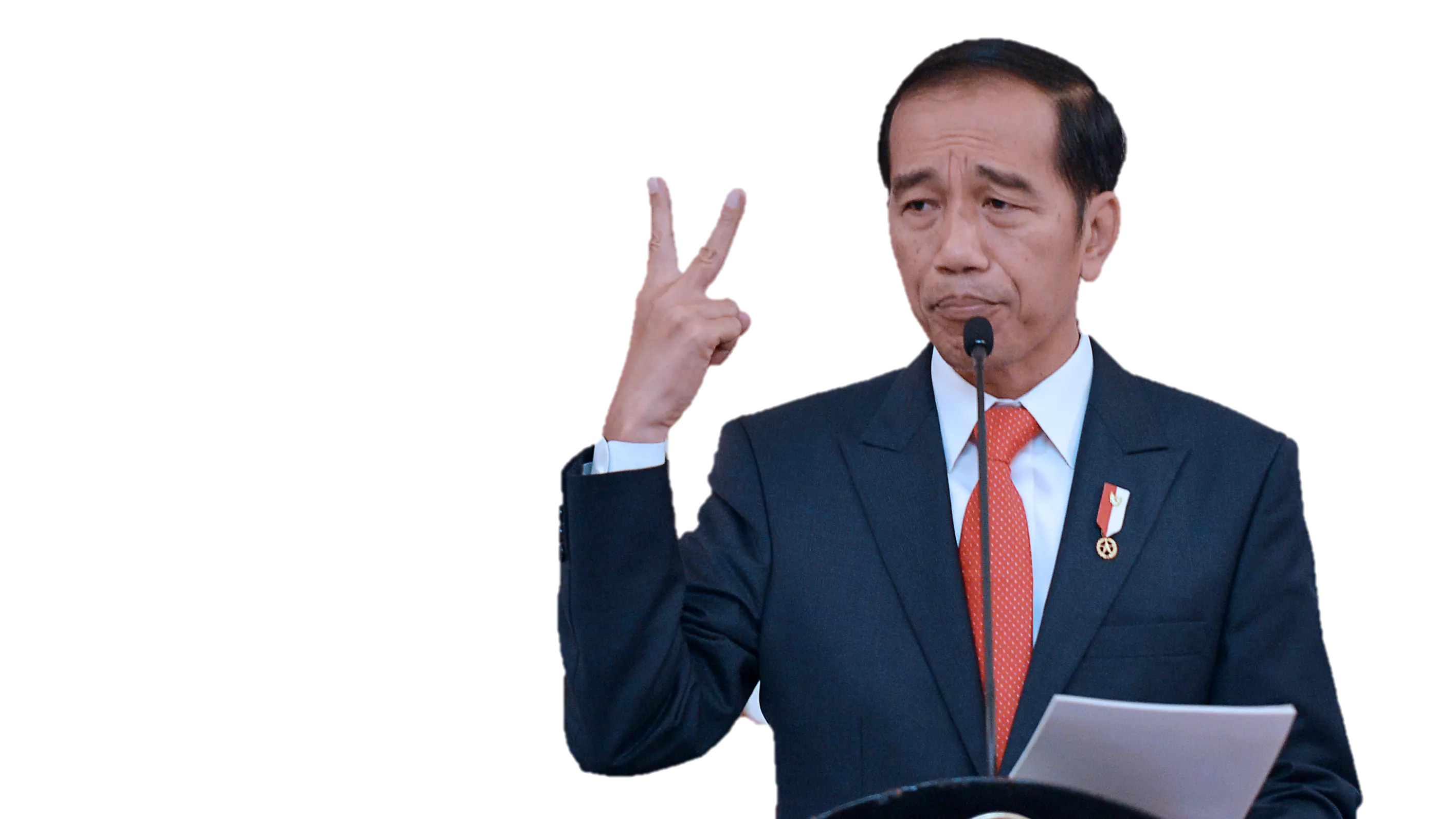 ARAHAN PRESIDEN RI
PEMBANGUNAN SDM UNGGUL
1
PEMBANGUNAN INFRASTRUKTUR
2
SIMPLIFIKASI REGULASI
3
REFORMASI  BIROKRASI
4
TRANSFORMASI EKONOMI
5
4
KEBIJAKAN REFORMASI BIROKRASI
Tujuan:  Menciptakan birokrasi pemerintah yang profesional dengan karakteristik adaptif, berintegritas, berkinerja tinggi, bebas dan bersih Korupsi, Kolusi dan Nepotisme, mampu melayani publik, netral, sejahtera, berdedikasi, dan memegang teguh nilai-nilai dasar dan kode etik aparatur negara.
Tatalaksana
Sistem, proses dan prosedur kerja yang jelas, efektif,efisien, terukur dan sesuai dengan prinsip-prinsip good governance
Sumber daya manusia aparatur
SDM apatur yang berintegritas, netral , kompeten, capable, profesional, berkinerja tinggi dan sejahtera
Peraturan Perundang-undangan
Regulasi yang lebih tertib, tidak tumpang tindih  dan kondusif
Pengawasan
Meningkatnya penyelenggaraan pemerintahan yang bersih dan bebas KKN
Akuntabilitas
Meningkatnya kapasitas dan akuntabilitas kinerja birokrasi
Pelayanan publik
layanan prima sesuai kebutuhan dan harapan masyarakat
Organisasi yang tepat fungsi dan tepat ukuran (right sizing)
Organisasi
Birokrasi dengan integritas dan kinerja yang tinggi
Budaya Kerja Aparatur (culture set dan mind set)
S3. BIROKRASI YANG MEMILIKI PELAYANAN PUBLIK YANG PRIMA
S1.  BIROKRASI YANG BERSIH DAN AKUNTABEL
S2. BIROKRASI YANG KAPABEL
8 AREA  PERUBAHAN  RB
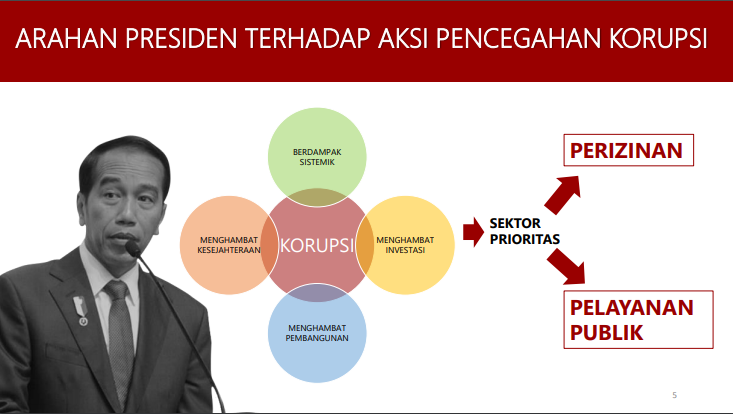 6
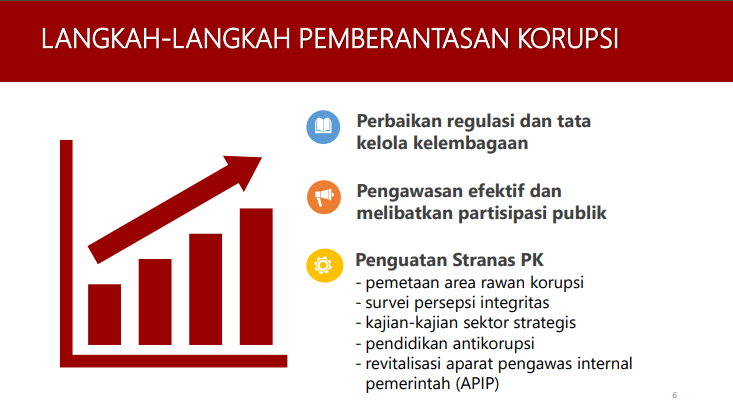 7
Ilustrasi  RB & ZI WBK/WBBM
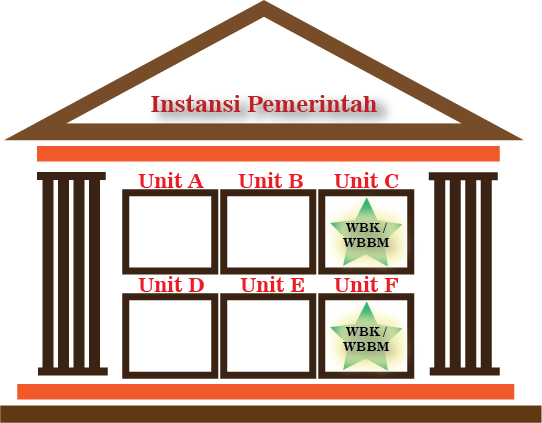 8
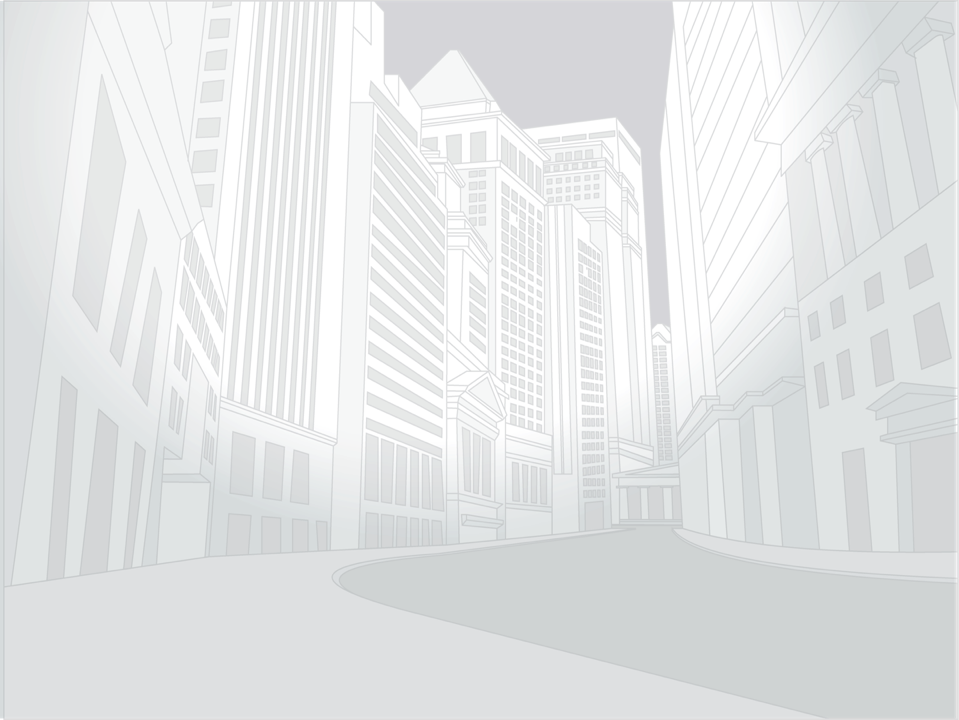 PEMBANGUNAN  ZONA INTEGRITAS
MENUJU WILAYAH BEBAS KORUPSI
DAN WILAYAH BIROKRASI BERSIH MELAYANI
 (WBK DAN WBBM )
PERMENPAN 52 Tahun 2014 
yo No. 10 Tahun 2019
9
[Speaker Notes: IMPROVING GOVERNANCE WORK]
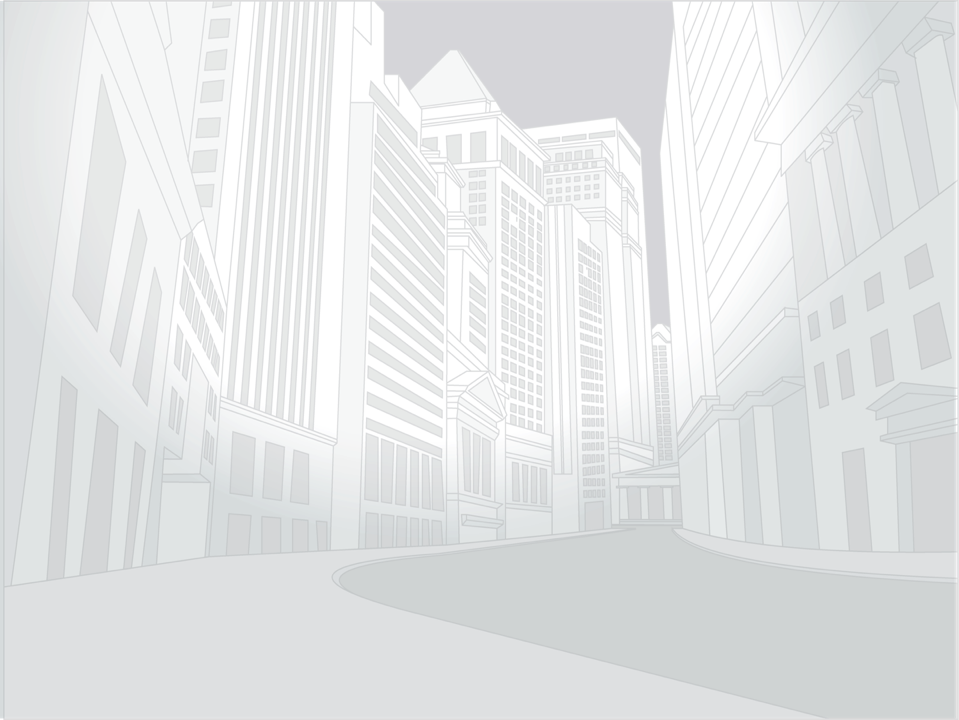 HAKEKAT PEMBANGUNAN ZONA INTEGRITAS (WBK & WBBM)
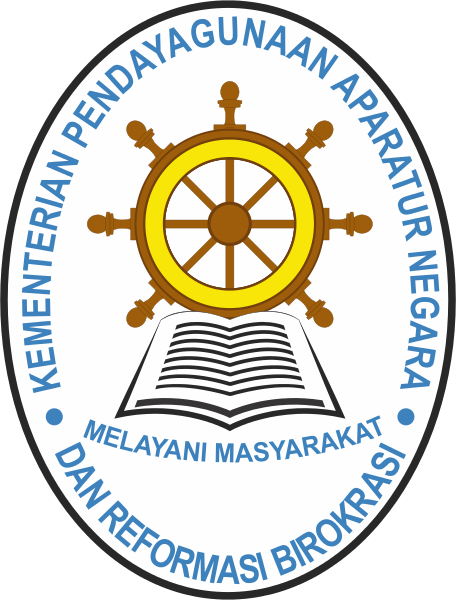 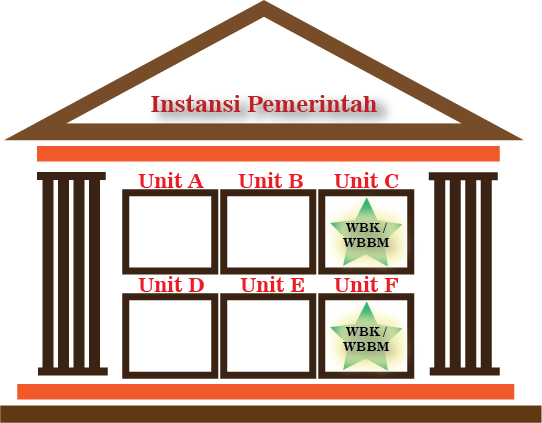 INDEKS RB
Unit Percontohan
Merupakan unit yang penting/strategis/core business instansi  dalam melakukan pelayanan publik
Mengelola sumber daya 
    (anggaran dan SDM  yang cukup besar
Memiliki tingkat keberhasilan Reformasi Birokrasi yang cukup tinggi di unit tersebut
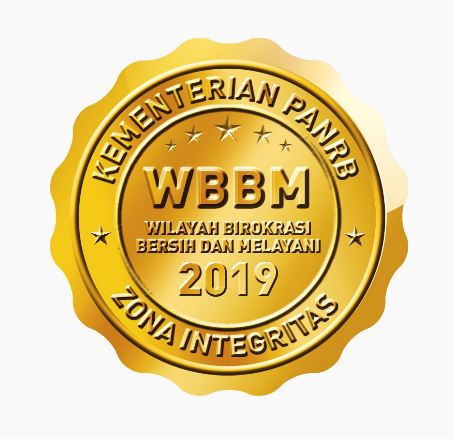 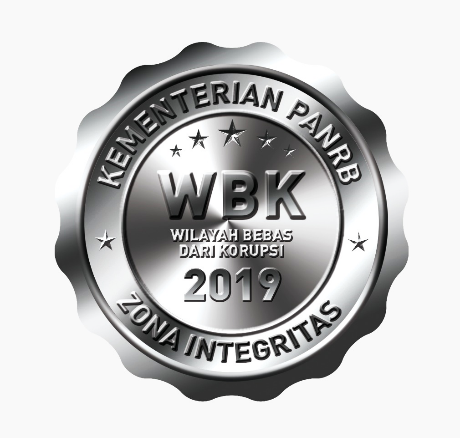 TAHAPAN PEMBANGUNANZONA INTEGRITAS
APABILA  HASIL  PENILAIAN  TIM  INTERNAL , UNIT  KERJA  DINYATAKAN  BERHASIL  MEMENUHI  PREDIKAT WBK/WBBM,  UNIT KERJA  TERSEBUT  DIAJUKAN  KEPADA KEMENTERIAN PANRB, SELAKU TIM PENILAI EKSTERNAL  UNTUK DILAKUKAN EVALUASI. HASIL EVALUASI AKAN MENETAPKAN APAKAH UNIT KERJA  LULUS ATAU TIDAK SEBAGAI WBK/WBBM
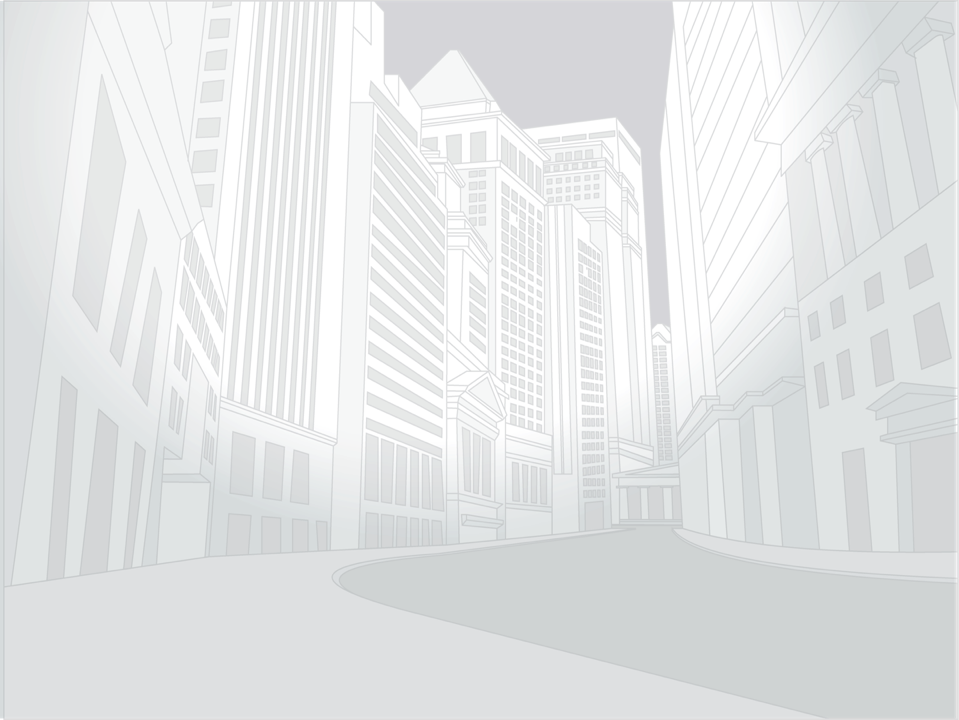 5  LANGKAH STRATEGI  MEMBANGUN ZONA INTEGRITAS
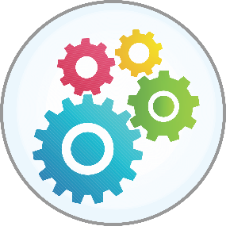 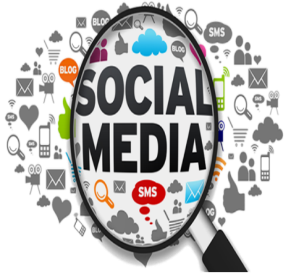 1
5
3
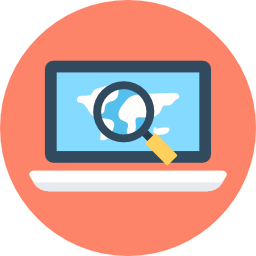 Komitmen pimpinan dan semua karyawan dengan melibatkan bawahan dalam pelaksanaan reformasi birokrasi dan menularkan semangat dan visi yang sama
2
KOMITMEN
MANAJEMEN 
MEDIA
PROGRAM YANG MENYENTUH MASYARAKAT
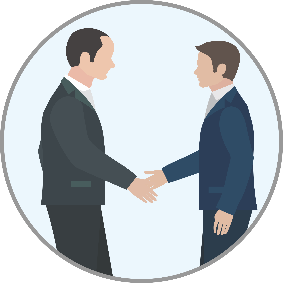 4
Menetapkan strategi komunikasi untuk memastikan bahwa setiap aktivitas dan inovasi perubahan yang telah dilakukan diketahui oleh masyarakat
Membuat program yang membuat unit kerja lebih dekat ke masyarakat sehingga masyarakat merasakan kehadiran unit kerja tersebut
MONITORING DAN EVALUASI
KEMUDAHAN PELAYANAN
Melakukan 
Pemantauan dan
Evaluasi berkelanjutan untuk memastikan bahwa program yang sedang dijalankan tetap di jalurnya
Menyediakan
Fasilitas Lebih Baik dan Semangat Hospitallitty untuk kepuasan publik
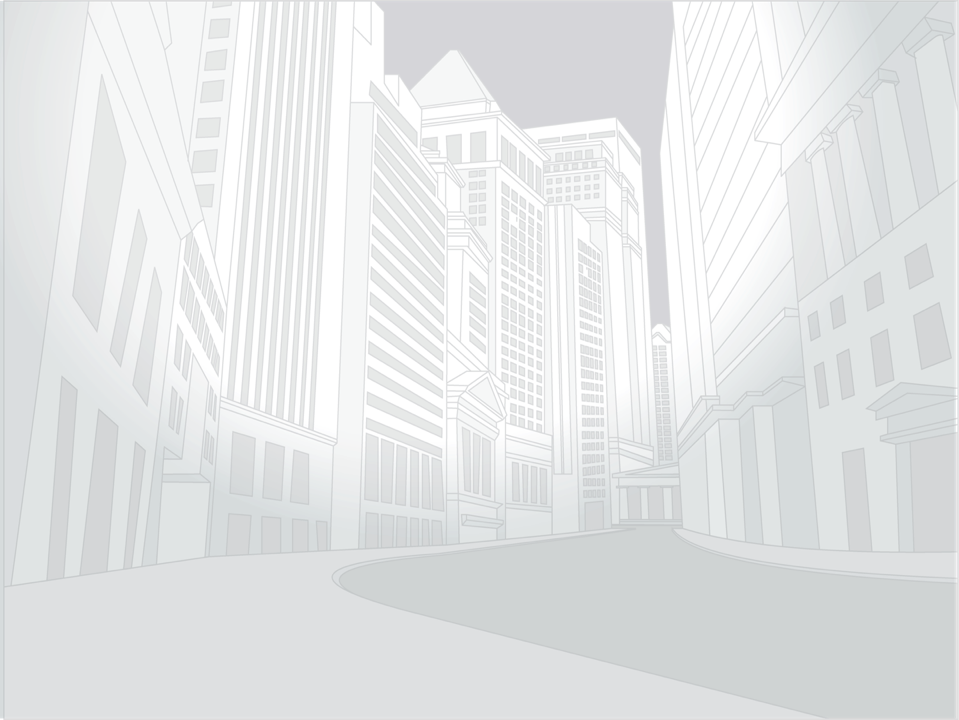 KERANGKA LOGIS  PENILAIAN PEMBANGUNAN UNIT KERJA ZI MENUJU WBK/WBBM
PENGUNGKIT (60%)
HASIL (40%)
PEMERINTAH YANG BERSIH DAN BEBAS DARI  KKN
PENATAAN TATALAKSANA (5)
Nilai persepsi korupsi 
(survei eksternal) (15)
PENATAAN MANAJEMEN SDM (15)
Presentase PENYELESAIAN TLHP (5)
MANAJEMEN  PERUBAHAN (5)
PENINGKATAN KUALITAS PELAYANAN PUBLIK     (10)
PENGUATAN PENGAWASAN  (15)
PENINGKATAN PELAYANAN PUBLIK
PENGUATAN AKUNTABILITAS KINERJA (10)
Nilai persepsi kualitas pelayanan (survei eksternal) (20)
PERBAIKAN   DAN   PEMBELAJARAN
13
Meningkatnya efisiensi dan efektivitas proses manajemen pemerintahan di Unit Kerja  ZI menuju WBK/WBBM; 
Meningkatnya  pemanfaatan teknologi informasi dalam proses penyelenggaraan manajemen pemerintahan di Unit Kerja Zona Integritas menuju WBK/WBBM;
Meningkatnya transparansi  publik di Unit Kerja  Z I menuju WBK/WBBM.
Meningkatnya kualitas pelayanan publik (lebih cepat, lebih murah, lebih aman, dan lebih mudah dijangkau) pada Unit Kerja  ZI  menuju WBK/WBBM;
Meningkatnya standardisasi pelayanan menjadi berstandart internasional pada Unit Kerja menuju WBK/WBBM; dan
Meningkatnya indeks kepuasan masyarakat terhadap penyelenggaraan pelayanan pada Unit Kerja  ZI menuju WBK/WBBM.
Penataan Tatalaksana
(2)
Peningkatan Kualitas Pelayanan Publik
(6)
Meningkatnya komitmen seluruh jajaran pimpinan dan pegawai unit kerja dalam mewujudkan Zona Integritas menuju WBK/WBBM; 
Terjadinya perubahan pola pikir dan budaya kerja pada unit kerja yang diusulkan sebagai Zona Integritas menuju WBK/WBBM; 
Menurunnya resiko kegagalan yang disebabkan kemungkinan timbulnya resistensi terhadap perubahan.
Sasaran
Pembangunan 
Zona Integritas WBK/WBBM                   ( 6 area perubahan)
Manajemen Perubahan
(1)
Meningkatnya kepatuhan terhadap pengelolaan keuangan negara pada Unit Kerja
Meningkatnya efektivitas pengelolaan keuangan negara pada Unit Kerja menuju
Menurunnya tingkat penyalahgunaan wewenang pada Unit Kerja
Meningkatnya ketaatan terhadap pengelolaan SDM aparatur di Unit Kerja menuju WBK/WBBM; 
Meningkatnya transparansi dan akuntabilitas pengelolaan SDM aparatur di Unit Kerja menuju WBK/WBBM; 
Meningkatnya disiplin SDM aparatur di Unit Kerja menuju WBK/WBBM;  
Meningkatnya efektivitas manajemen SDM aparatur di Unit Kerja menuju WBK/WBBM; 
Meningkatnya profesionalisme SDM aparatur di Unit Kerja menuju WBK/WBBM.
Penataan Sistem Manajemen SDM
(3)
Penguatan Pengawasan
(4)
Penguatan Akuntabilitas
(5)
Meningkatnya budaya kinerja Unit Kerja
Meningkatnya capaian kinerja Unit Kerja
SOP Kegiatan Utama
E-Office
Keterbukaan Informasi Publik
Penataan Tatalaksana
(2)
Peningkatan Kualitas Pelayanan Publik
(6)
Tim Kerja 
Dokumen Pembangunan Zona Integritas
Pemantauan dan Evaluasi Pembangunan
Perubahan Pola Pikir Budaya Kerja
Standar Pelayanan
Budaya Pelayanan Prima
Penilaian Kepuasan Terhadap Masyarakat
Manajemen Perubahan
(1)
Indikator
Area Perubahan Zona Integritas WBK/WBBM
Perencanaan Kebutuhan Pegawai Sesuai Kebutuhan
Pola Mutasi Internal
Pembangunan Pegawai Berbasis Kompetensi
Penetapan Kerja Individu
Penegakan Aturan Disiplin/Kode Etik/Kode Perilaku Pegawai
Sistem Informasi Kepegawaian
Penataan Sistem Manajemen SDM
(3)
Pengendalian Gratifikasi
Penerapan Sistem Pengawasan Internal
Pengaduan Masyarakat
Wistle Blowing System
Penanganan Benturan Kepentingan
LHKPN/LHKASN
Penguatan Pengawasan
(4)
Penguatan Akuntabilitas
(5)
Keterlibatan Pimpinan
Pengelolaan Akuntabilitas Kinerja
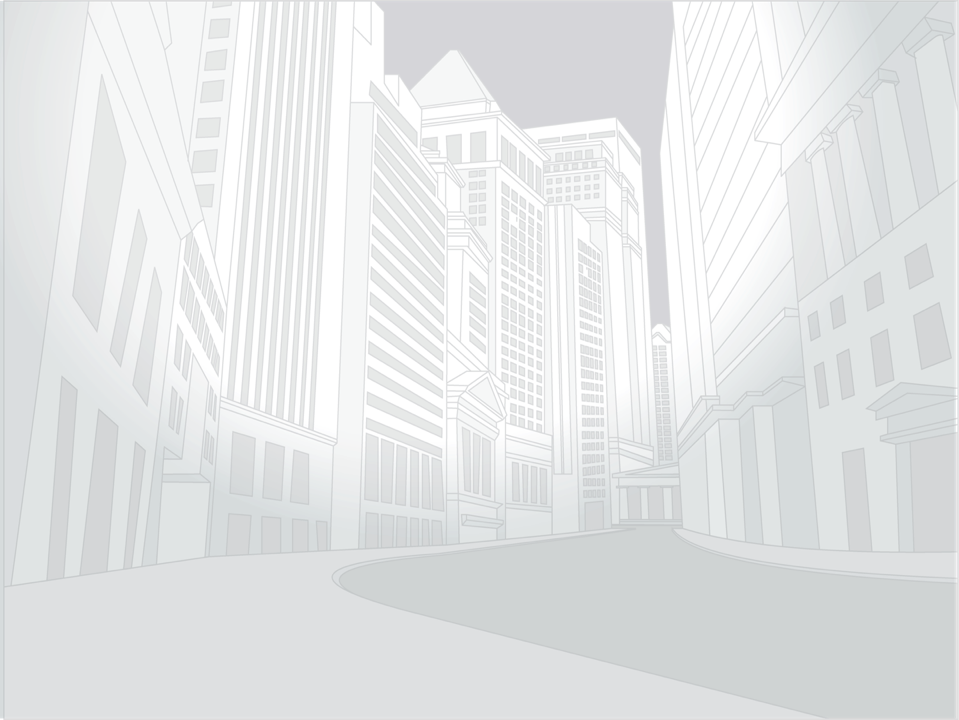 Penetapan Unit Kerja Berpredikat WBK dan WBBM
PERMENPANRB 10/2019
PERBEDAAN WBK  &  WBBM
Tingkat kematangan implementasi perubahan
Tingkat keberlanjutan perubahan
Tingkat Kualitas Pelayanan dan kinerja
LEMBAR KERJA EVALUASI
Catatan  Hasil Evaluasi  : KELEMAHAN PEMBANGUNAN   ZI  PADA KOMPONEN PENGUNGKIT ( 60%)
BELUM TERDAPAT PEMAHAMAN YG UTUH THDP SUBTANSI 6 AREA PERUBAHAN DAN BELUM TERDAPAT   PERUBAHAN POLA PIKIR DAN BUDAYA KINERJA ( HANYA MENGEJAR PENGHARGAAN )
1
3
MANAJEMEN PERUBAHAN BELUM MENUNJUKKAN TERJADINYA PERUBAHAN ( BELUM TERLIHAT KEPEMIMPINAN PERUBAHAN DENGAN MENGGERAKAN PERAN AGEN PERUBAHAN )
2
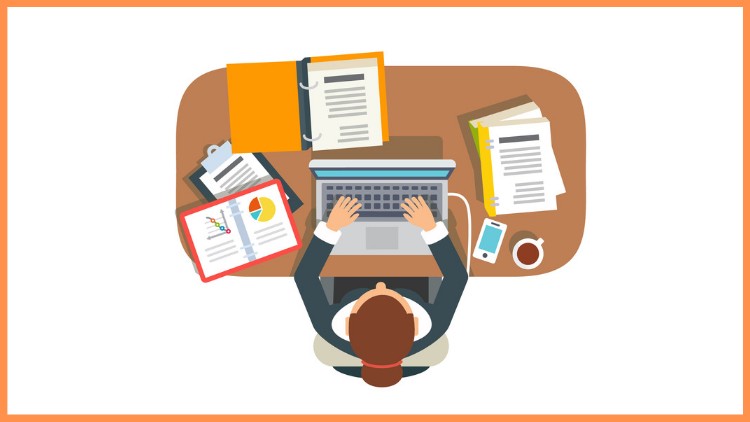 KETERLIBATAN PIMPINAN MASIH RENDAH  DAN TIDAK MELAKUKAN MONEV TERHADAP PEMBANGUNAN ZONA INTEGRITAS
BELUM DITERAPKAN MANAJEMEN KINERJA PERJANJIAN KINERJA BELUM DIJADIKAN SEBAGAI DASAR KINERJA,  PENGUKURAN KINERJA INDIVIDU BELUM DIJADIKAN DASAR PEMBERIAN REWARD KINERJA
4
BELUM MEMAHAMI APA YANG MENJADI KEUNGGULAN UNIT SERTA SULIT MEMBUKTIKAN PERUBAHAN DENGAN MENYAMPAIKAN KEUNGGULAN  YANG DIMILIKI OLEH UNIT KERJA
5
.
Inovasi program dan kegiatan pelayanan  belum bisa menjawab isu strategis yang sesuai dengan harapan stakeholder sehingga upaya perbaikan yang telah dilakukan oleh unit kerja tersebut belum mendapat tanggapan positif dari penerima layanan;
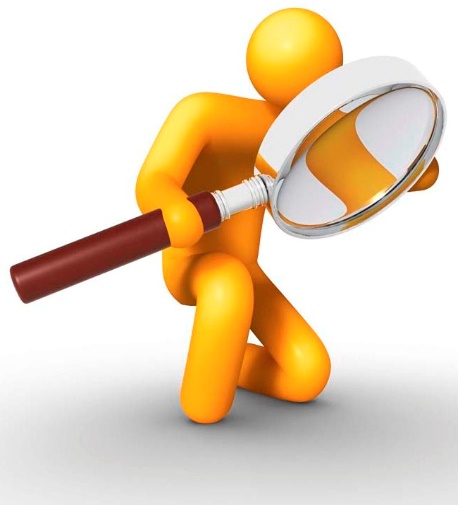 6
Pengelolaan terhadap media untuk menginformasikan pembangunan ZI kepada internal dan stakeholder ekstenal/masyarakat  belum  dilakukan  secara efektif ;
7
8
BELUM MEMBUAT PETA RESIKO DAN MITIGASI RESIKO TERHADAP POTENSI PENYIMPANGAN INTEGRITAS .
ORIENTASI KEPADA HARAPAN  DAN KEPUASAN PENERIMA LAYANAN MASIH RENDAH
9
Inkonsistensi  implementasi pelayanan  kepada  publik menurut  kertas kerja  evaluasi internal   dengan kondisi nyata di lapangan;
20
10
IMPLEMENTASI SYSTEM PENGAWASAN YANG BELUM OPTIMAL, MASIH SEKEDAR PUBLIC CAMPAIGN BELUM BERDAMPAK KEPADA PERBAIKAN SECARA SISTEMIK .
PELAKSANAAN SURVEI  KEPUASAN MASYARAKAT  HANYA BERSIFAT FORMALITAS DAN BELUM  DAPAT DIGUNAKAN  UNTUK  MENINGKATKAN KUALITAS PELAYANAN SESUAI HARAPAN MASYARAKAT.
11
21
REKOMENDASI PERBAIKAN TERHADAP UNIT YANG AKAN MENGUSULKAN ZI menuju   WBK/WBBM
MENYUSUN PETA RESIKO
Keterlibatan pimpinan secara aktif dalam melakukan monev pembangunan ZI, dialog  antara pimpinan dengan seluruh pegawai secara berjenjang 
Fokus pada sharing vision guna mewujudkan perubahan pola pikir, integritas organisasi, dan budaya kinerja tinggi kepada seluruh tingkatan organisasi;
MEMBANGUN KOMITMEN PIMPINAN
Menyusun peta risiko di setiap unit kerja dengan memperhatikan potensi terjadinya penyimpangan integritas yang dilakukan oleh pegawai serta meningkatkan keterlibatan pimpinan dalam melakukan monev terhadap  pelaksanaan sistem pengawasan secara rutin dan berkelanjutan;
22
meningkatkan kedekatan mereka dengan masyarakat atau pemangku kepentingan dengan cara mengefektifkan pengelolaan media dalam menginformasikan perubahan/inovasi yang dilakukan oleh unit kerja. Hal tersebut diharapkan dapat menjelaskan kepada masyarakat atas berbagai upaya perbaikan yang telah dilakukan oleh unit kerja dalam meningkatkan kualitas layanan maupun meningkatkan integritas organisasi
MEMPERBAIKI STRATEGI KOMUNIKASI 
DENGAN MEMBANGUN MANAJEMEN MEDIA
MELAKUKAN DAN MENDENGARKAN KEBUTUHAN PENERIMA LAYANAN DAN MEMBANGUN KEMUDAHAN PENERIMA MELALUI INOVASI PELAYANAN
Melakukan program inovasi pelayanan yang sifatnya mendekatkan, mempermudah  dan mempercepat  waktu layanan, serta hospitality petugas  kepada masyarakat sesuai dengan core business unit kerja;
23
Membangunan dan 
mengimplementasikan  
sistem pelayanan 
terintegrasi 
antar unit kerja yang ada 
dalam Instansi Pemerintah ;
MENINGKATKAN KAPASITAS TIM PENILAI INTERNAL (TPI)  DENGAN SUBTANSI REFORMASI BIROKRASI DAN ZI WBK/WBBM SERTA TEKNIK EVALUASINYA.
MEMBANGUN BUDAYA SINERGI  ANTAR UNIT KERJA DALAM SUATU KAWASAN UNTUK TERCIPTANYA SINERGITAS DAN TERINTEGRASI SISTEM PELAYANAN DALAM SUATU KAWASAN.
PENGENDALIAN PELAKSANAAN PEMBANGUNAN ZONA INTEGRITAS MELALUI PENDAMPINGAN OLEH TPI  MELALUI
MELAKUKAN PERUBAHAN DAN PERBAIKAN SECARA BERKELANJUTAN SEHINGGA MENJADI UNGGUL DIANTARA UNIT YANG LAIN
UNIT  KERJA SELALU BERINOVASI UNTUK DAPAT MENUNJUKKAN
  “WOW FACTOR”   YANG MERUPAKAN KEUNGGULAN UNIT
24
CATATAN  HASIL EVALUASI  : KELEMAHAN PEMBANGUNAN   ZI  PADA KOMPEN HASIL 40 % 
(  SURVEI EKSTERNAL IPP&IPAK )
Tidak memenuhi syarat minimal  IPP
Prosedur
Persyaratan
Biaya
Waktu
Penyelesaian
Respon
Tidak empaty / hospitality
Tidak  memenuhi syarat minimal IPAK
Masih ada percaloan 
Masih ada pungli
25
PERSEPSI  DIPENGARUHI PANDANGAN ATAS SIKAP DAN PERILAKU
SIKAP DAN PERILAKU DIPENGARUHI OLEH CARA PANDANG DAN BERFIKIR
26
KOMITMEN PIMPINAN MERUPAKAN KUNCI UTAMA PERUBAHAN DENGAN MENUMBUHKAN SEMANGAT PERUBAHAN DAN  PEMAHAMAN SECARA UTUH  SEHINGGA  PERUBAHAN  TERLIHAT NYATA DAN DIRASAKAN MANFAATNYA OLEH PENERIMA LAYANAN
JADIKAN REFORM / PERUBAHAN MENJADI KEBUTUHAN DAN KEINGINAN YANG TUMBUH 
DAN LAHIR DARI KEINGINAN UNTUK MELAKUKAN  PERBAIKAN SECARA TERUS MENERUS
STRATEGI DAN LANGKAH PERCEPATAN  IMPLEMENTASI    ZONA   INTEGRITAS
PENERAPAN MANAJEMEN KINERJA DENGAN  MELAKUKAN PENGUKURAN KINERJA INDIVIDU PEGAWAI UNTUK MEWUJUDKAN PEMERINTAHAN YANG EFEKTIF DAN EFISIEN SERTA BERORIENTASI HASIL ( PERFORMANCE BASED ORGANISATION }
MELAKUKAN DAN MENDENGARKAN KEBUTUHAN PENERIMA LAYANAN DAN MEMBANGUN KEMUDAHAN PENERIMA LAYANAN MELALUI INOVASI PELAYANAN
MEMPERBAIKI STRATEGI KOMUNIKASI 
DENGAN MEMBANGUN MANAJEMEN MEDIA DAN MEMPERCEPAT TRANSFORMASI DIGITAL
PENERAPAN MANAJEMEN KINERJA DENGAN  MELAKUKAN PENGUKURAN KINERJA INDIVIDU PEGAWAI DENGAN  MENERAPKAN REWARD AND PUNISHMENT
MELAKUKAN OPTIMALISASI FUNGSI STURKTUR  BIROKRASI AGAR BIROKRASI SEMAKIN SEDERHANA, LINCAH DAN MEMPERCEPAT PELAYANAN
MENETAPKAN ROLE MODEL DAN AGEN PERUBAHAN UNTUK MEMPERCEPAT  PERUBAHAN SERTA SETIAP AGEN PERUBAHAN MEMPUNYAI AKSI PERUBAHAN YANG BERDAMPAK PADA PERCEPATAN REFORMASI BIROKRASI
MEMPERCEPAT  DAN MEMPERLUAS AKSES LAYANAN INTERNET, MEMBANGUN SDM TALENTA DIGITAL YANG BERDAMPAK PADA PERCEPATAN PELAYANAN
CUSTOMER ORIENTED , MELAKUKAN SURVEY SECARA BERKALA DAN MENINDAKLANJUTI KELUHAN PENERIMA LAYANAN
28
EVALUASI IMPLEMENTASI PERUBAHAN  PADA UNIT  WBK /WBBM
Pimpinan Unit sangat memahami apa makna pembangunan Zona Integritas 
Unit kerja ZI harus dapat membuktikan implementasi perubahan yang telah dilaksanakan pada 6 (enam ) area perubahan.  
Setiap pegawai mempunyai rasa memiliki terhadap unit kerjanya dan merasa bersalah dan malu apabila tidak berkontriusi kinerja terhadap organisasinya
Aura Perubahan sangat kental  dan mewarnai perilaku setiap pegawai 
Mendengar dan melakukan perbaikan sesuai dengan harapan penerima layanan
Menciptakan “ wow factor” yang merupakan keunggulan unit kerja
29
MEMBANGUN BUDAYA MENUJU WILAYAH BEBAS KORUPSI
BUDAYA INTEGRITAS
BUDAYA  MELAYANI
BUDAYA KERJA  SINERGI
BUDAYA KERJA BERORIENTASI HASIL (KINERJA)
BUDAYA MEMILIKI TERHADAP ORGANISASI
LAKUKAN INOVASI PELAYANAN
CIPTAKAN KEUNGGULAN UNIT 
“ WOW FACTOR”
30
BUDAYA INTEGRITAS
PERILAKU MEMBANGUN BUDAYA
INTEGRITY 
Is Doing the RIGHT THING
Even when No. One is wathching
		c.s Lewis
Komitmen
Perilaku yang menunjukkan keinginan secara terus menerus menunjukkan kebenaran
Kejujuran
Perilaku yang menunjukkan kebenaran sesuai apa adanya
Konsistensi
Perilaku yang menunjukkan kesetiaan terhadap kebenaran
Etis (Ethical)
Perilaku yang menunjukkan kepatuhan terhadap kode etik dan kode perilaku
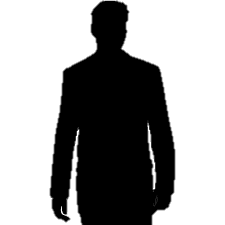 mutu, sifat, dan keadaan yang menggambarkan kesatuan yang utuh, sehingga memiliki potensi dan kemampuan memancarkan kewibawaan dan kejujuran.
Penuh tanggungjawab
Perilaku yang selalu menunjukkan bekerja dengan penuh tanggungjawab
Bebas dari kepentingan
Perilaku yang selalu menghindari konflik kepentingan dan pengaruh politik
Adil
Perilaku yang selalu memberikan perlakukan yang sama
Menghormati
Perilaku yang selalu memberikan penghormatan kepada setiap orang
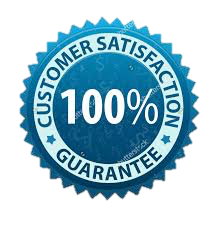 BUDAYA KERJA BERORIENTASI HASIL (KINERJA)
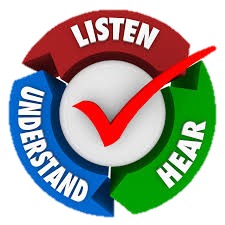 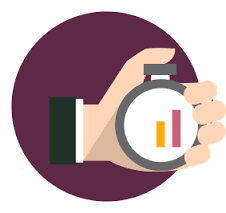 TUJUAN
TARGET INDIVIDU
Selalu mencari tahu kebutuhan pengguna layanan
Keterkaitan antara tunjangan kinerja dengan kinerja organisasi
Keterkaitan antara tujuan organisasi dan tujuan individu
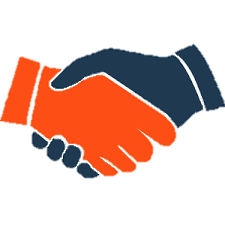 BUDAYA KERJA  SINERGI
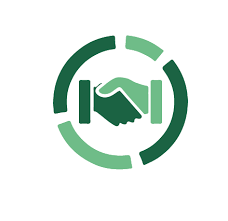 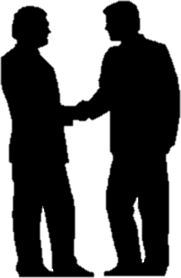 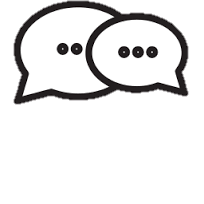 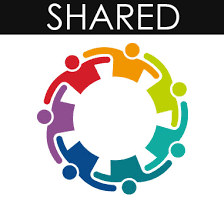 Harmonisasi setiap peran, bertanggung
jawab terhadap peran, langkah-langkah dan sekuensinya
Komunikasi dan koordinasi yang positif untuk mewujudkan tujuan tertentu
Saling menghormati peran, tugas dan fungsi masing-masing instansi pemerintah dalam mendukung pencapaian tugas/tujuan tertentu
Kesadaran akan satu tujuan besar yang akan dicapai dan tidak dapat dilakukan sendiri kecuali dengan  bekerjasama  di Internal   instansi
BUDAYA  MELAYANI
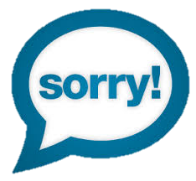 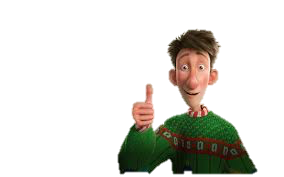 disiplin
tidak segan mengucapkan maaf atau terima kasih
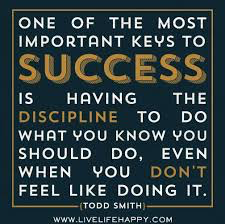 Please
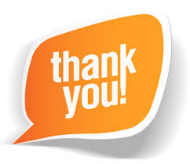 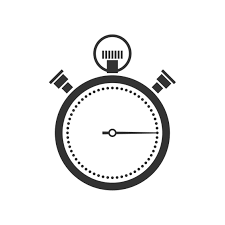 merespon 
cepat
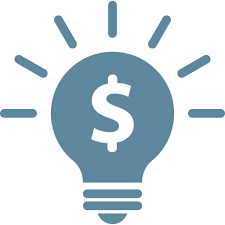 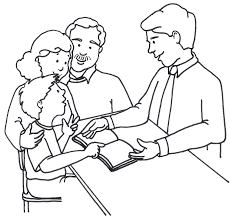 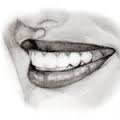 menawarkan solusi
Tulus dan empati
senyum
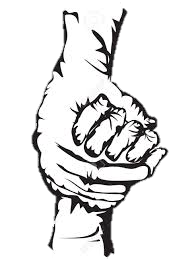 membantu
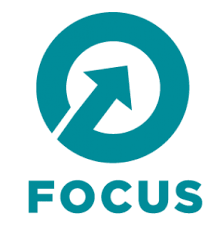 fokus
ramah
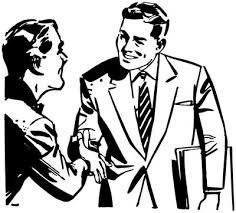 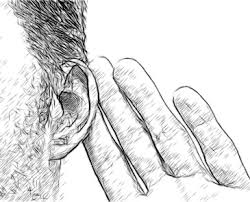 mendengar
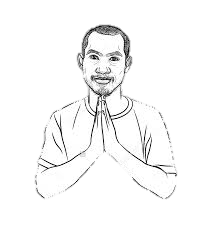 menghormati
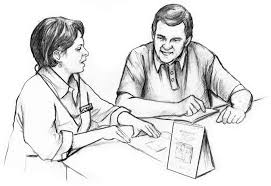 sabar,
mampu meredam emosi
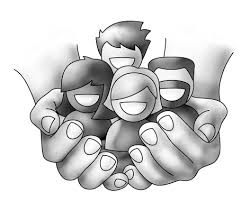 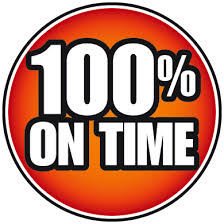 peka
dapat 
dipercaya
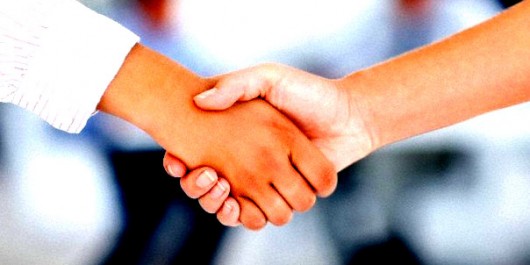 Terima Kasih
			SALAM REFORMASI BIROKRASI
35
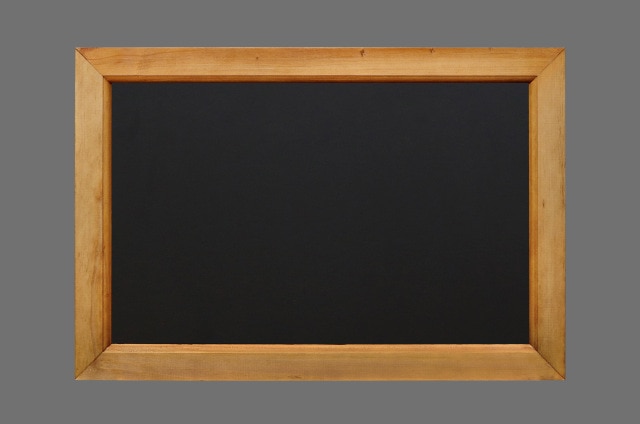